PowerPoint Six Sigma Charter Template
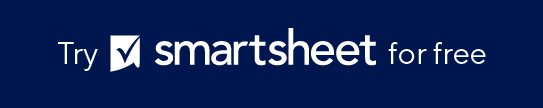 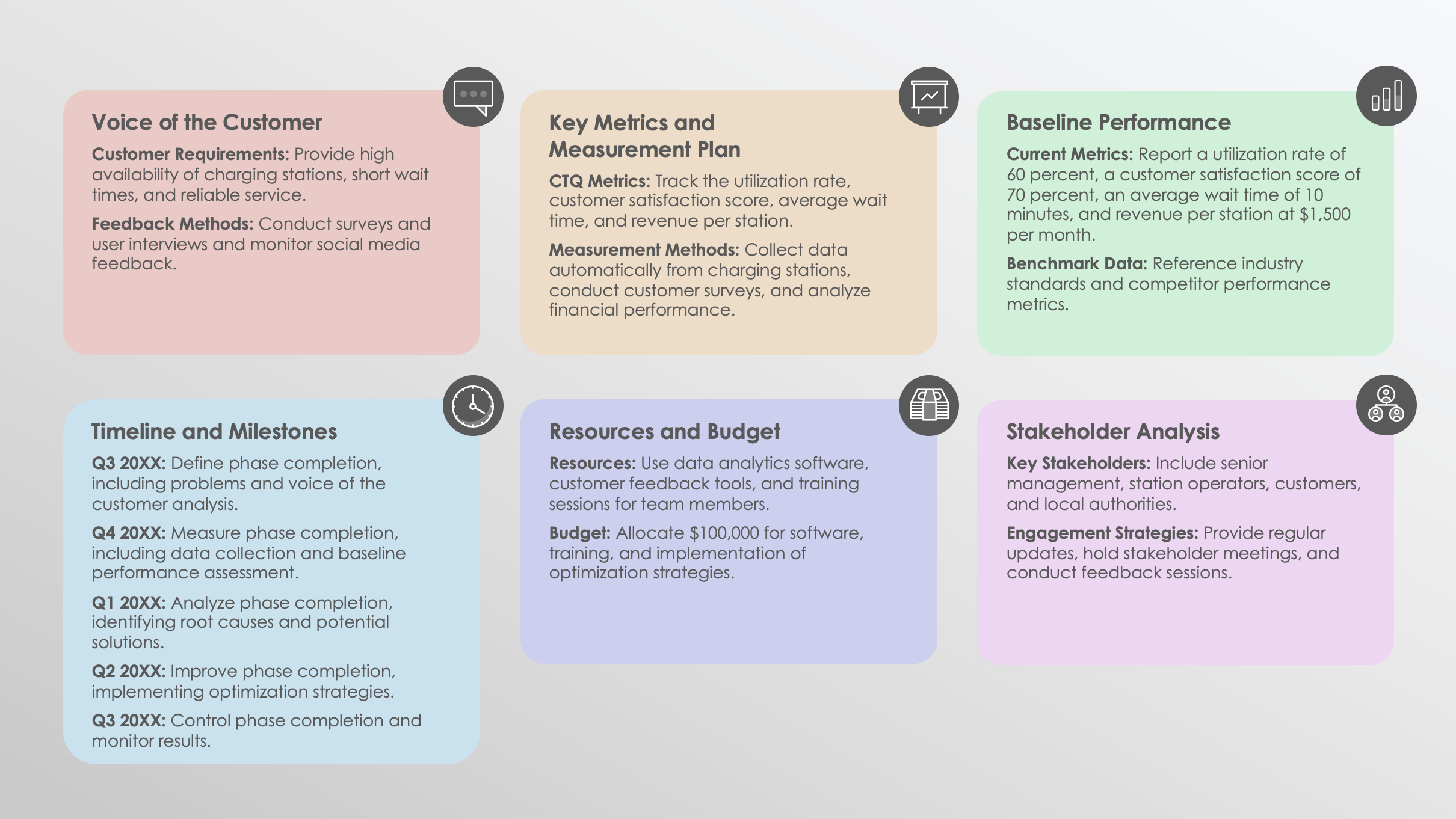 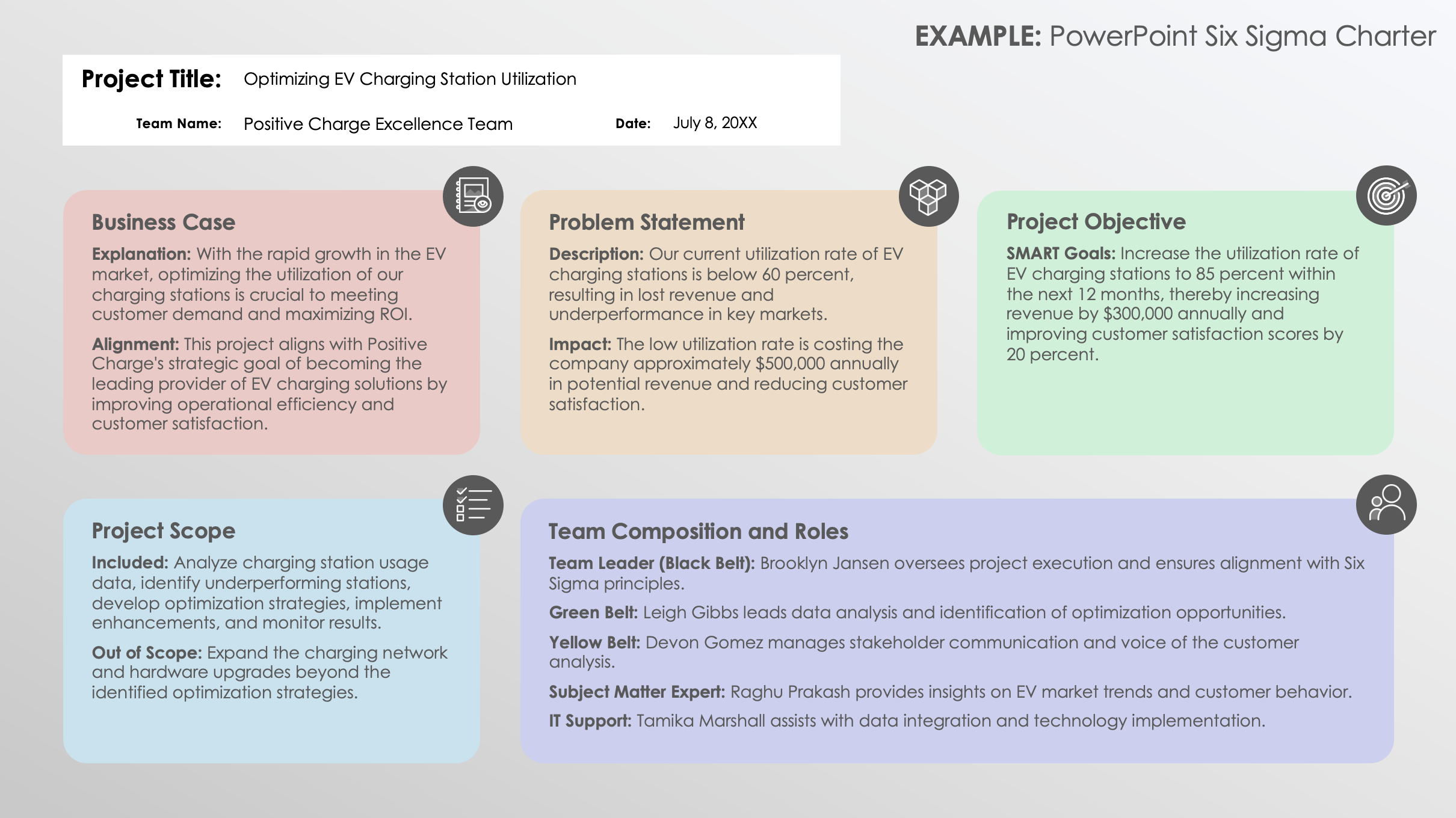 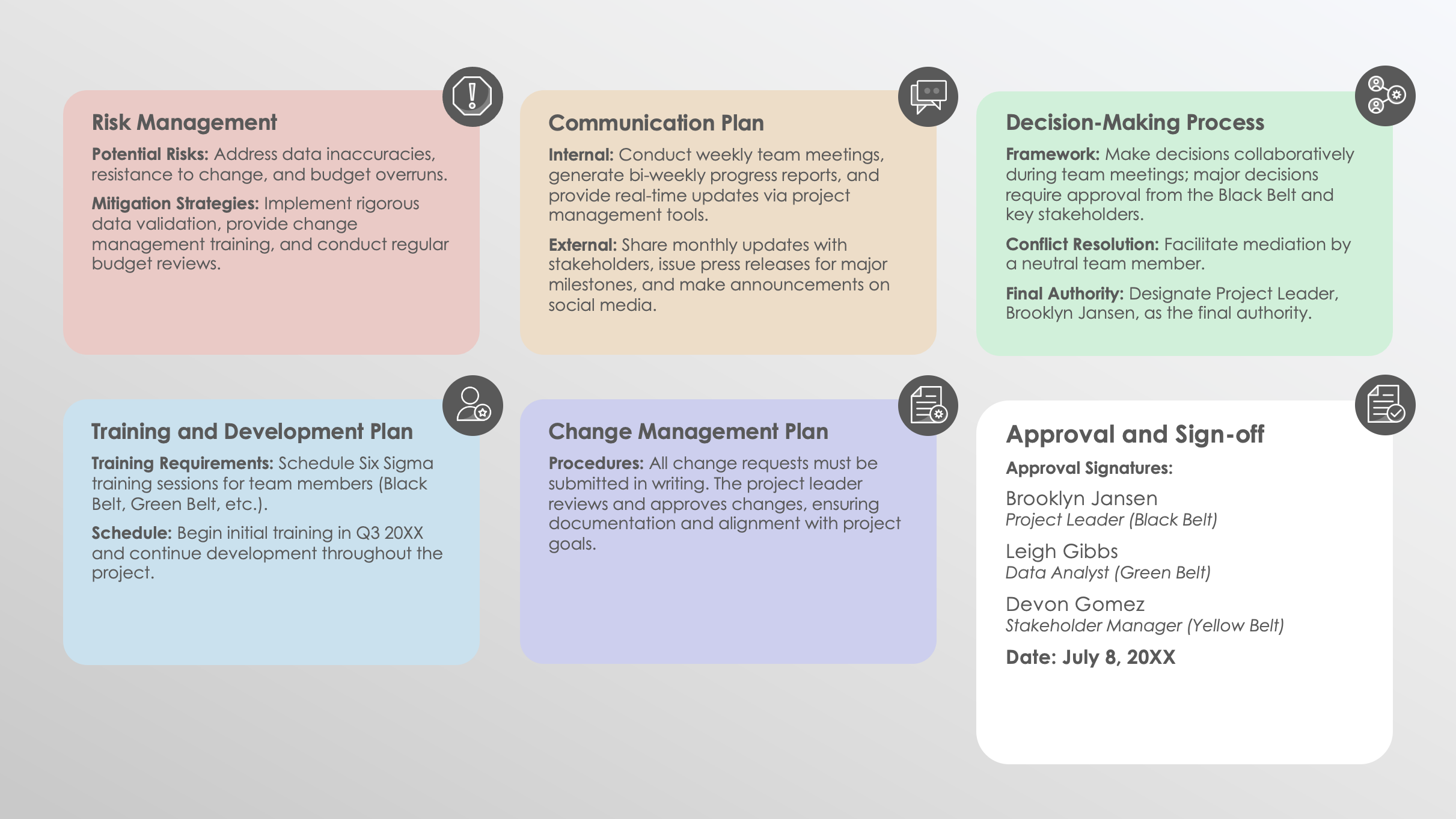 FPO
PowerPoint Six Sigma Charter
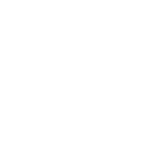 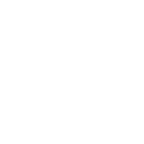 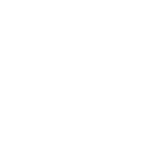 Project Objective
SMART Goals: Ensure your project objective is specific, measurable, achievable, relevant, and time-bound.
Business Case
Explanation: Explain the project's importance.
Alignment: Align the project with organizational goals and strategic priorities.
Problem Statement
Description: Include a detailed description of the problem.
Impact: Explain the problem’s impact on the organization (financial, operational, etc.).
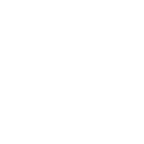 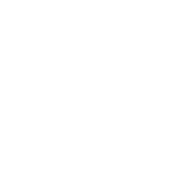 Project Scope
Included: List the tasks and deliverables that are within the scope of the project
Out of Scope: List the tasks and deliverables that are out of scope to prevent scope creep.
Team Composition and Roles
Team Leader: Include their name, role description, and responsibilities.
Team Members: Include their name, role description, and responsibilities.
Contact Information: Provide for all team members.
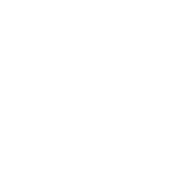 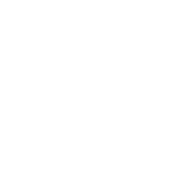 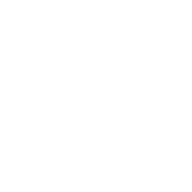 Baseline Performance
Current Metrics: Include the current performance metrics.
Benchmark Data: Identify benchmark data.
Voice of the Customer
Customer Requirements: Identify the customer requirements and expectations.
Feedback Methods: Specify the feedback collection methods (surveys, interviews, etc.).
Key Metrics and Measurement Plan
CTQ Metrics: Include all critical-to-quality (CTQ) metrics.
Measurement Methods: List key performance indicators (KPIs), measurement methods, and data collection plans.
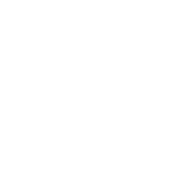 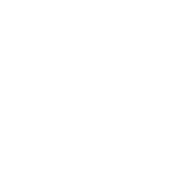 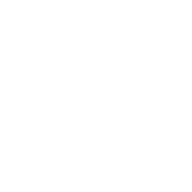 Stakeholder Analysis
Key Stakeholders: Identify key stakeholders and their interests and influence.
Engagement Strategies: Develop engagement and communication strategies.
Timeline and Milestones
Create a project timeline with key milestones and phase completions. The DMAIC phases are Define, Measure, Analyze, Improve, and Control.
Q1 20XX: Milestone.
Q2 20XX: Milestone.
Q3 20XX: Milestone.
Q4 20XX: Phase Completion.
Resources and Budget
Resources: Allocate resources (personnel, tools, technology).
Budget: Allocate budget and financial resources.
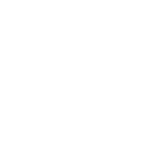 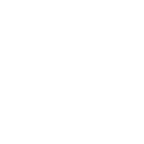 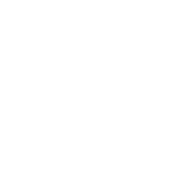 Decision-Making Process
Framework: Select a decision-making framework.
Conflict Resolution: Select conflict resolution methods.
Final Authority: Assign final authority for decisions.
Risk Management
Potential Risks: Identify any potential risks and their impact.
Mitigation Strategies: Develop mitigation strategies and a risk monitoring plan.
Communication Plan
Internal: Detail your internal communication hierarchy and flow and methods for sharing information (meetings, reports, dashboards).
External: Detail your external communication hierarchy and flow and methods for sharing information (meetings, reports, dashboards).
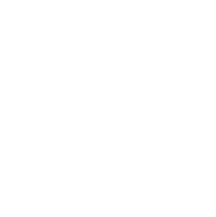 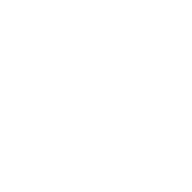 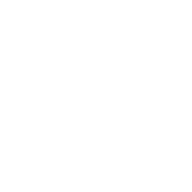 Approval and Sign-off
Approval Signatures: 
Acquire signatures from key stakeholders for formal approval of the project charter and its terms.
NameTitle
Date: July 8, 20XX
Training and Development Plan
Training Requirements: List training requirements for team members.
Schedule: Outline your schedule for Six Sigma training sessions (Black Belt, Green Belt, etc.).
Change Management Plan
Procedures: List your procedures for managing changes to scope, resources, or timeline, and you documentation and approval process for changes.
EXAMPLE: PowerPoint Six Sigma Charter
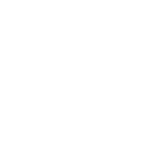 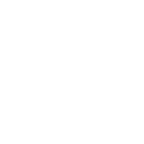 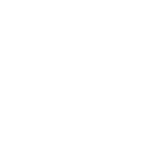 Project Objective
SMART Goals: Increase the utilization rate of EV charging stations to 85 percent within the next 12 months, thereby increasing revenue by $300,000 annually and improving customer satisfaction scores by 20 percent.
Business Case
Explanation: With the rapid growth in the EV market, optimizing the utilization of our charging stations is crucial to meeting customer demand and maximizing ROI.
Alignment: This project aligns with Positive Charge's strategic goal of becoming the leading provider of EV charging solutions by improving operational efficiency and customer satisfaction.
Problem Statement
Description: Our current utilization rate of EV charging stations is below 60 percent, resulting in lost revenue and underperformance in key markets.
Impact: The low utilization rate is costing the company approximately $500,000 annually in potential revenue and reducing customer satisfaction.
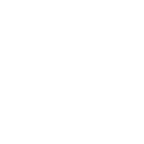 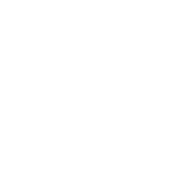 Project Scope
Included: Analyze charging station usage data, identify underperforming stations, develop optimization strategies, implement enhancements, and monitor results.
Out of Scope: Expand the charging network and hardware upgrades beyond the identified optimization strategies.
Team Composition and Roles
Team Leader (Black Belt): Brooklyn Jansen oversees project execution and ensures alignment with Six Sigma principles.
Green Belt: Leigh Gibbs leads data analysis and identification of optimization opportunities.
Yellow Belt: Devon Gomez manages stakeholder communication and voice of the customer analysis.
Subject Matter Expert: Raghu Prakash provides insights on EV market trends and customer behavior.
IT Support: Tamika Marshall assists with data integration and technology implementation.
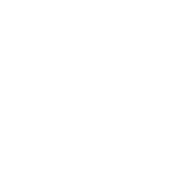 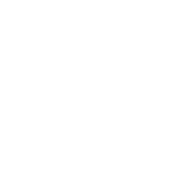 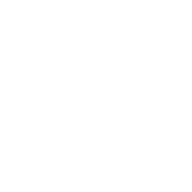 Baseline Performance
Current Metrics: Report a utilization rate of 60 percent, a customer satisfaction score of 70 percent, an average wait time of 10 minutes, and revenue per station at $1,500 per month.
Benchmark Data: Reference industry standards and competitor performance metrics.
Voice of the Customer
Customer Requirements: Provide high availability of charging stations, short wait times, and reliable service.
Feedback Methods: Conduct surveys and user interviews and monitor social media feedback.
Key Metrics and Measurement Plan
CTQ Metrics: Track the utilization rate, customer satisfaction score, average wait time, and revenue per station.
Measurement Methods: Collect data automatically from charging stations, conduct customer surveys, and analyze financial performance.
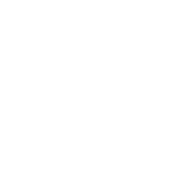 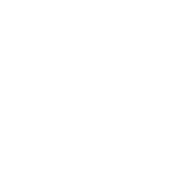 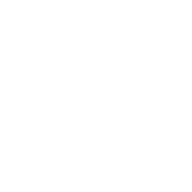 Stakeholder Analysis
Key Stakeholders: Include senior management, station operators, customers, and local authorities.
Engagement Strategies: Provide regular updates, hold stakeholder meetings, and conduct feedback sessions.
Timeline and Milestones
Q3 20XX: Define phase completion, including problems and voice of the customer analysis.
Q4 20XX: Measure phase completion, including data collection and baseline performance assessment.
Q1 20XX: Analyze phase completion, identifying root causes and potential solutions.
Q2 20XX: Improve phase completion, implementing optimization strategies.
Q3 20XX: Control phase completion and monitor results.
Resources and Budget
Resources: Use data analytics software, customer feedback tools, and training sessions for team members.
Budget: Allocate $100,000 for software, training, and implementation of optimization strategies.
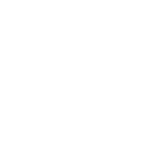 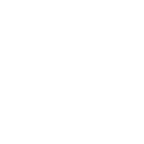 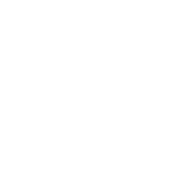 Decision-Making Process
Framework: Make decisions collaboratively during team meetings; major decisions require approval from the Black Belt and key stakeholders.
Conflict Resolution: Facilitate mediation by a neutral team member.
Final Authority: Designate Project Leader, Brooklyn Jansen, as the final authority.
Risk Management
Potential Risks: Address data inaccuracies, resistance to change, and budget overruns.
Mitigation Strategies: Implement rigorous data validation, provide change management training, and conduct regular budget reviews.
Communication Plan
Internal: Conduct weekly team meetings, generate bi-weekly progress reports, and provide real-time updates via project management tools.
External: Share monthly updates with stakeholders, issue press releases for major milestones, and make announcements on social media.
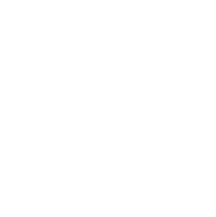 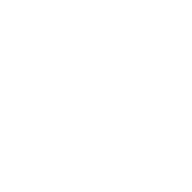 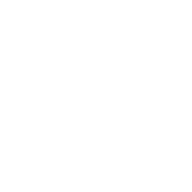 Approval and Sign-off
Approval Signatures: 
Brooklyn JansenProject Leader (Black Belt)
Leigh GibbsData Analyst (Green Belt)
Devon GomezStakeholder Manager (Yellow Belt)
Date: July 8, 20XX
Training and Development Plan
Training Requirements: Schedule Six Sigma training sessions for team members (Black Belt, Green Belt, etc.).
Schedule: Begin initial training in Q3 20XX and continue development throughout the project.
Change Management Plan
Procedures: All change requests must be submitted in writing. The project leader reviews and approves changes, ensuring documentation and alignment with project goals.